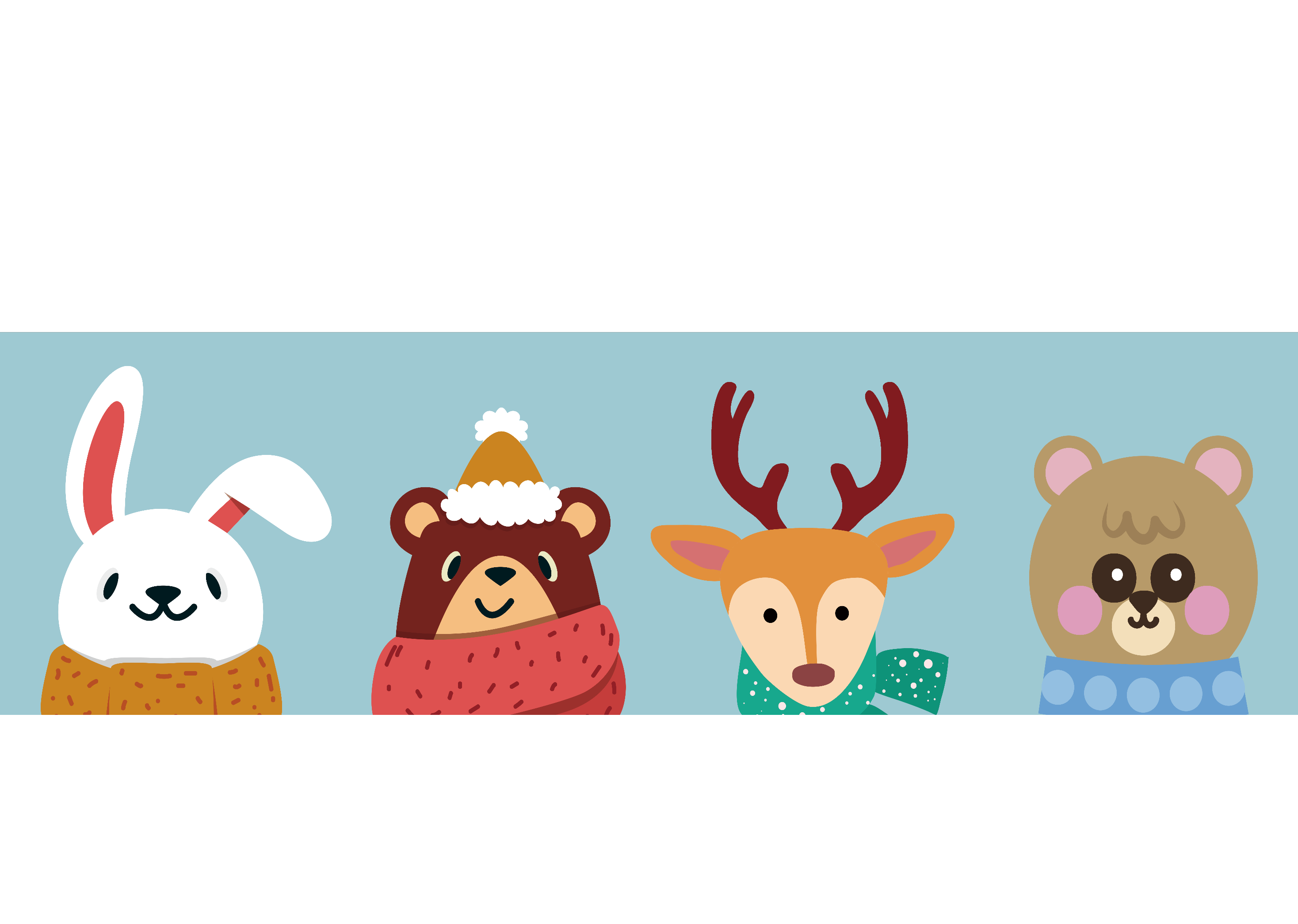 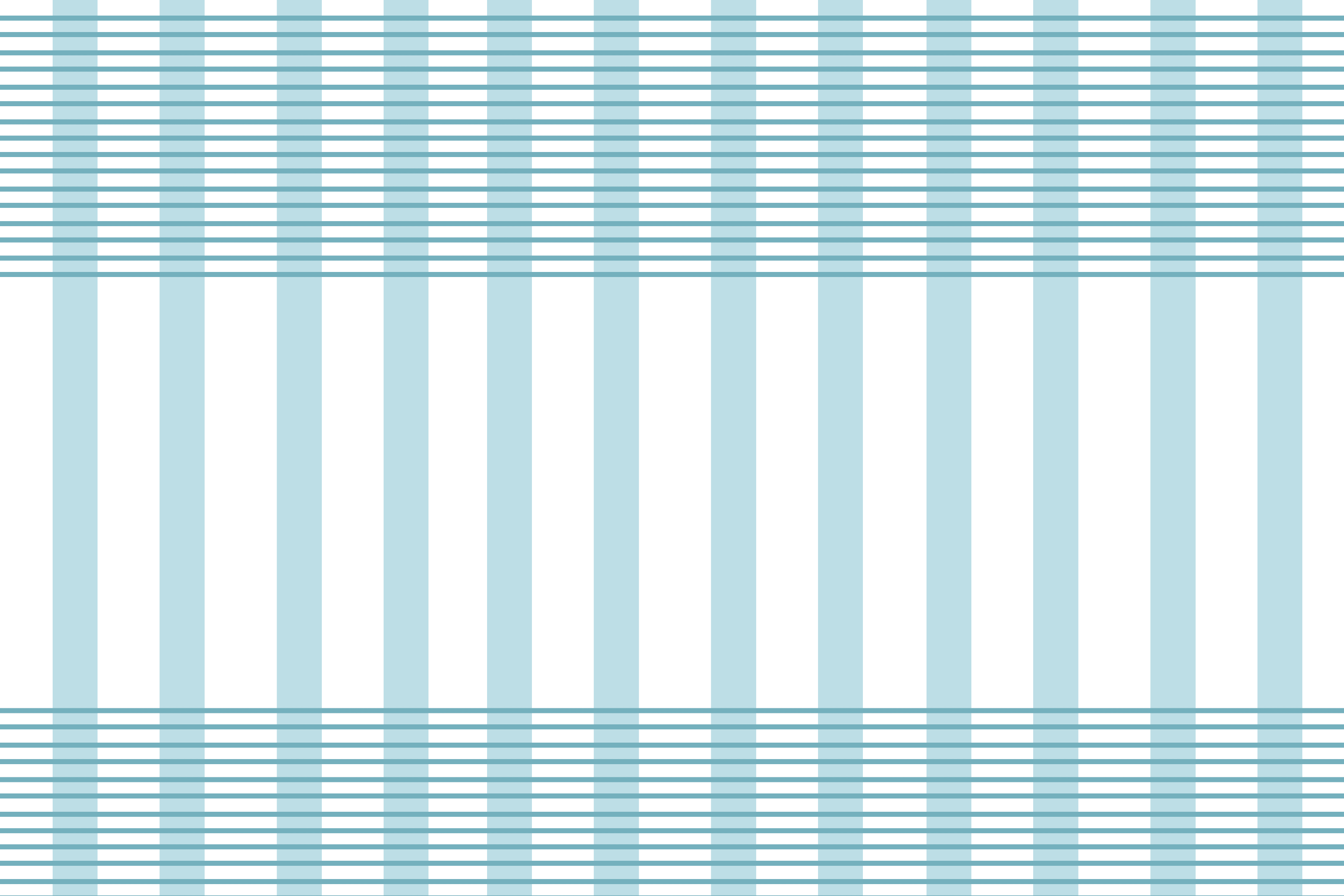 Xin chào tất cả các con!
ao  eo
Bài 106:
ao
eo
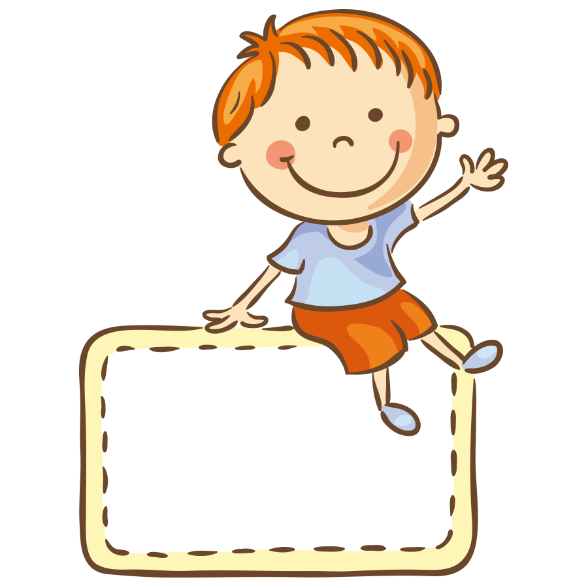 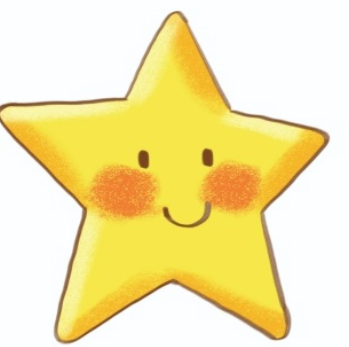 ao
o
a
ng«i sao
sao
a - o - ao
s
ao
sôø – ao – sao
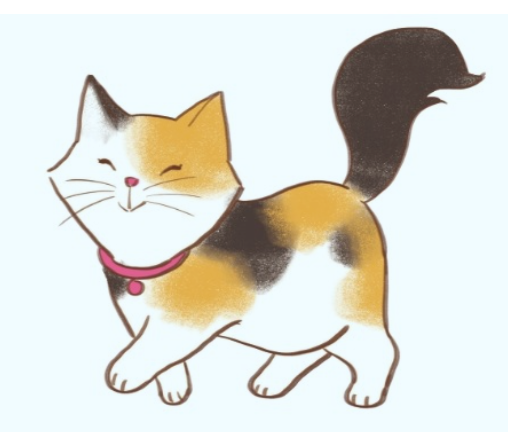 eo
e
o
mÌo
con mÌo
e - o - eo
Ìo
m
Mê – eo –meo – huyÒn -mÌo
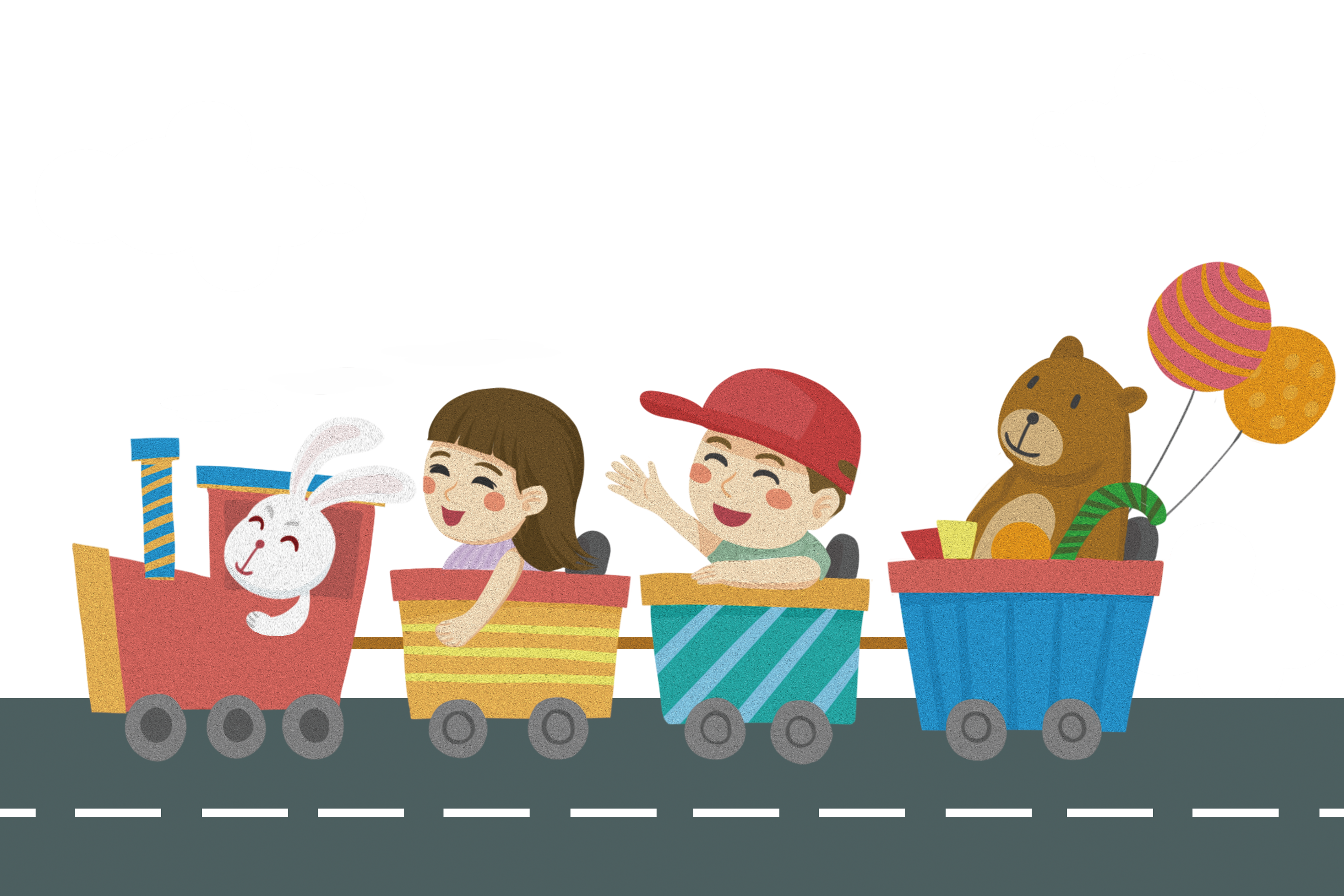 Nghỉ giải lao
2. Tiếng nào có vần ao? Tiếng nào có vần eo?
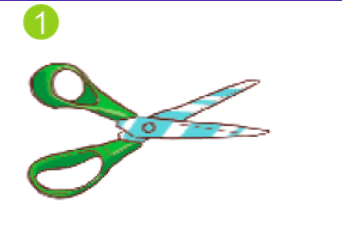 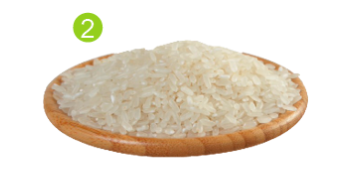 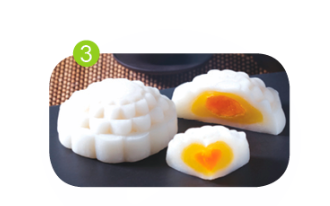 g¹o
c¸i kÐo
b¸nh dÎo
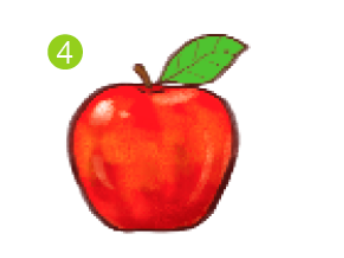 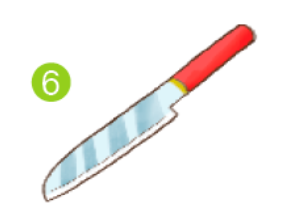 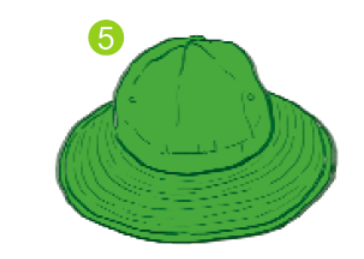 con dao
qu¶ t¸o
mò tai bÌo
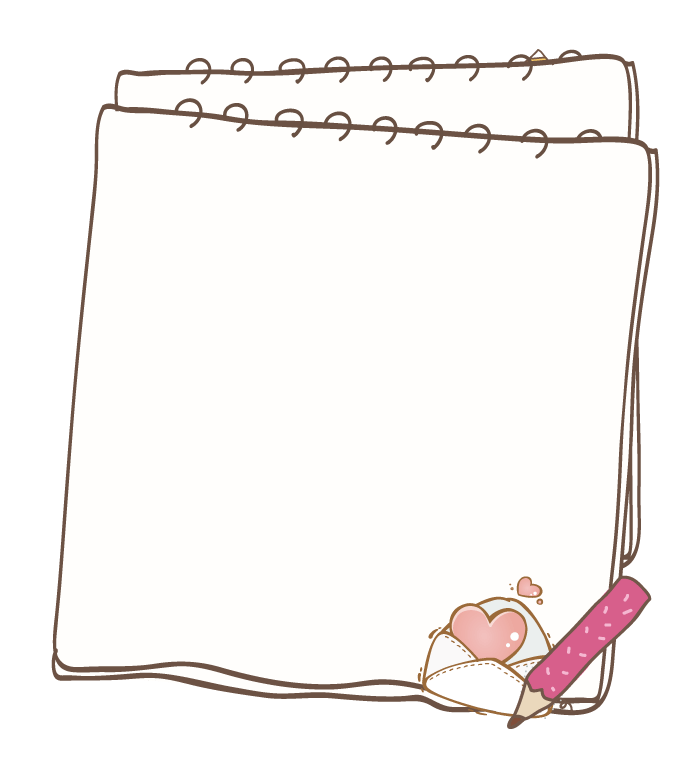 Tìm tiÕng cã chøa vÇn eo, ao?
4. Tập viết
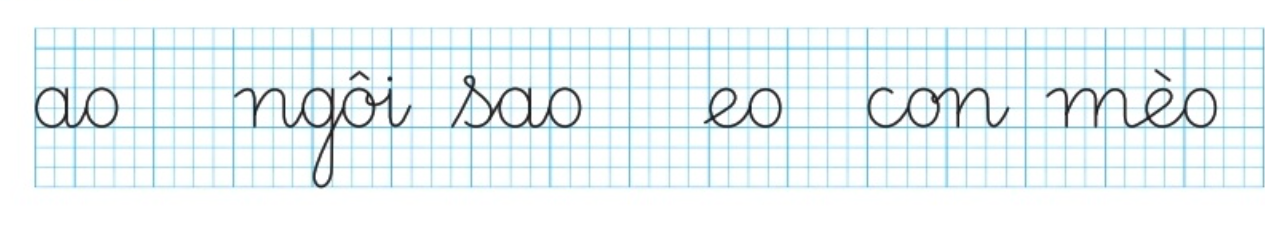 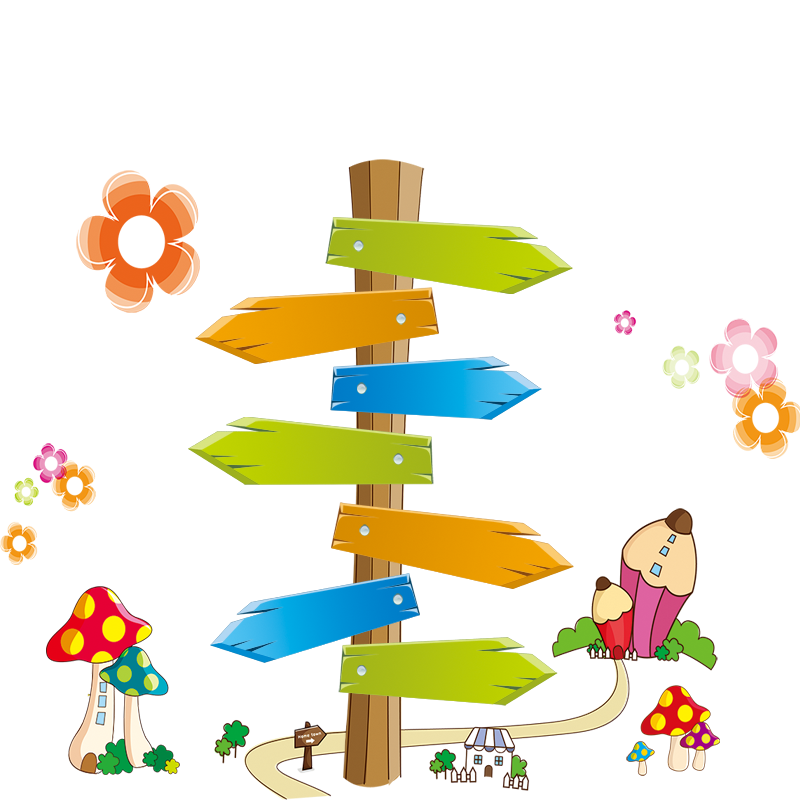 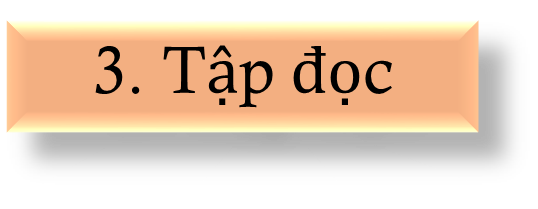 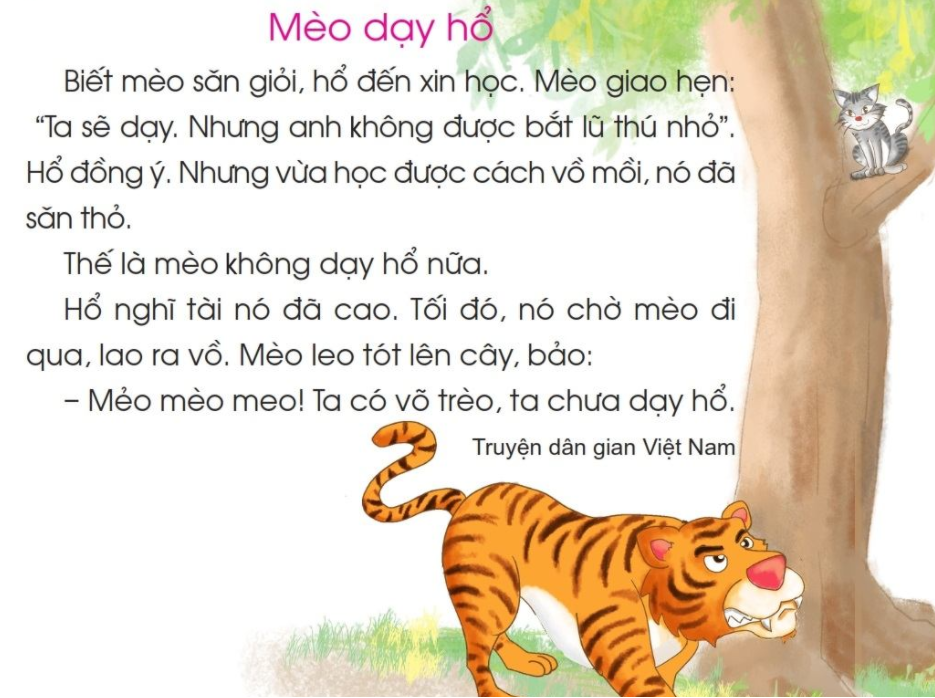 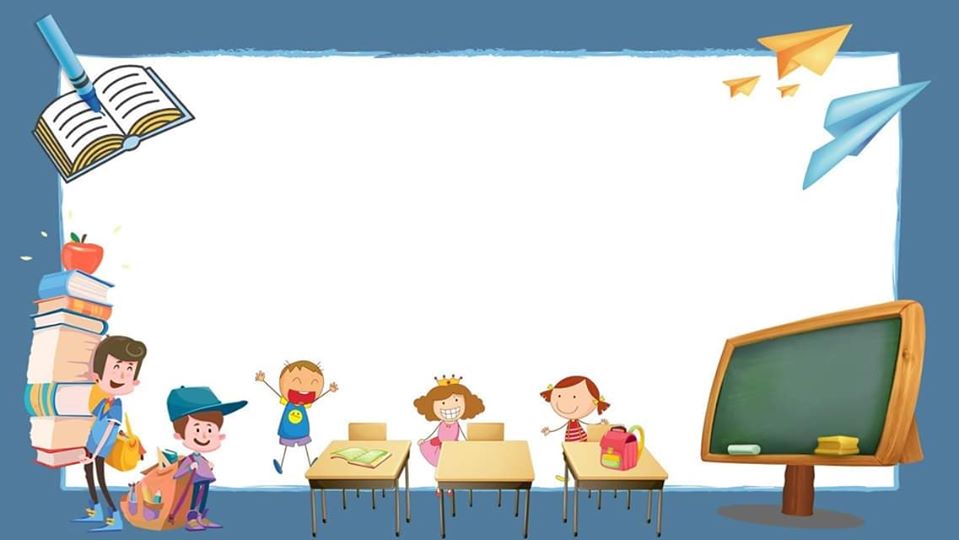 săn giỏi
giao hẹn
tài cao
leo tót
võ trèo
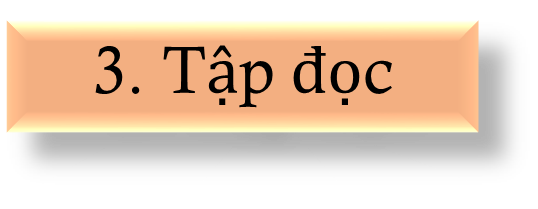 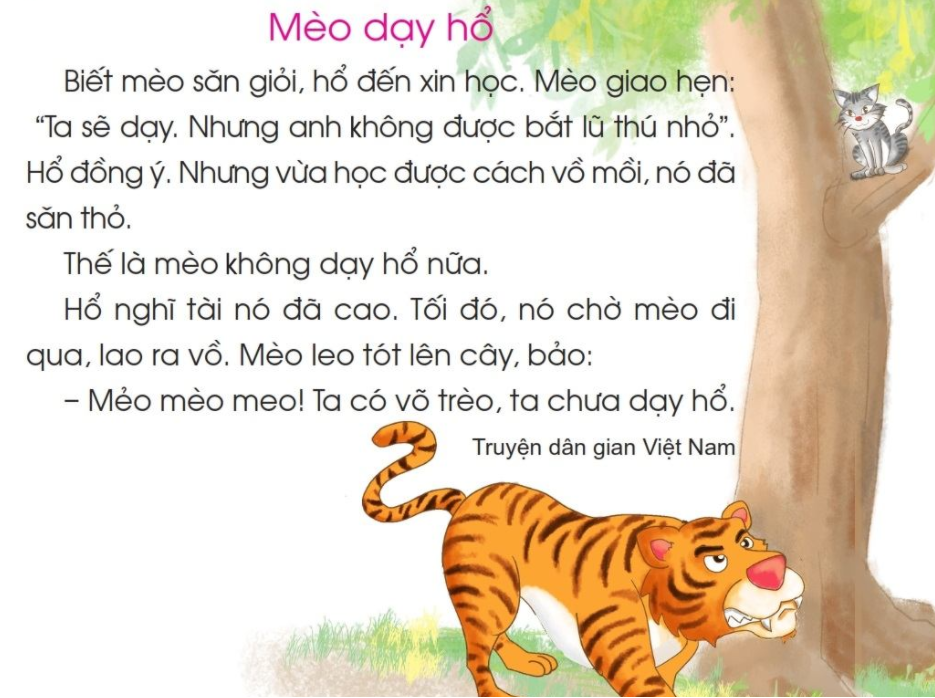 2
1
3
5
4
6
8
7
9
10
Chọn ý ®óng ?
?
a) hổ không giữ lời hứa
Mèo không dạy hổ nữa vì...
b) tài hổ đã cao
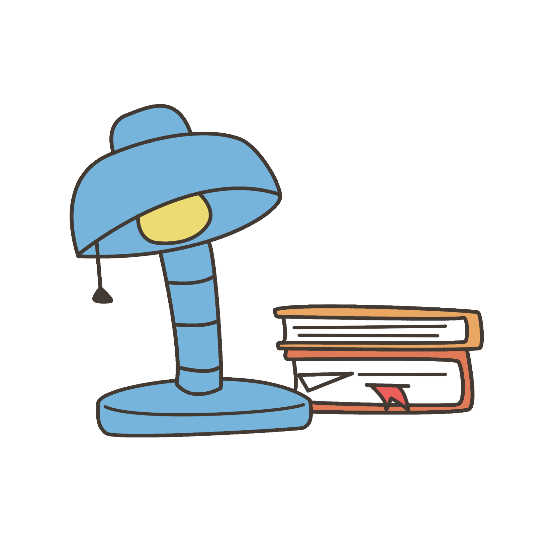 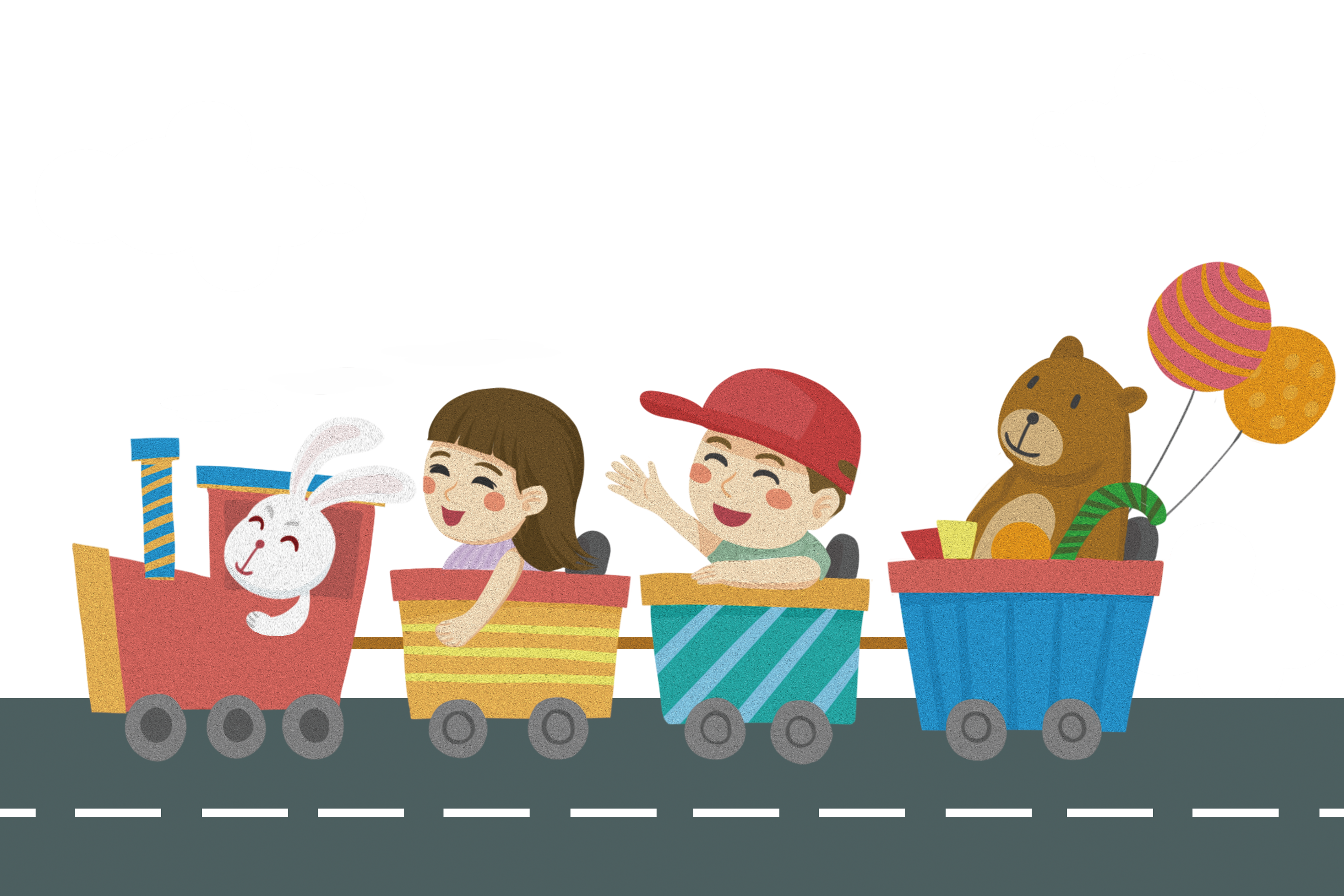 CHÀO TẠM BIỆT